Интегрированный урок по технологии и математикеПроцесс разработки конструкции конической юбки «солнце», расчет площади поверхности макета юбки
Любимая юбка - ведь это полдела.Любимую юбку опять я надела.Сидит моя юбка на мне как влитая.И в ней я уже абсолютно другая.С весёленькой блузкой я юбку надела,Смотрю на себя - я теперь королева.Конечно, красивой бываю всегда,А в юбке любимой - я просто звезда.Пусть нет у меня никакой ностальгии,Но юбка такая, что раньше носили.Любимые вещи всегда надевайте.И с доброй улыбкой по жизни шагайте.
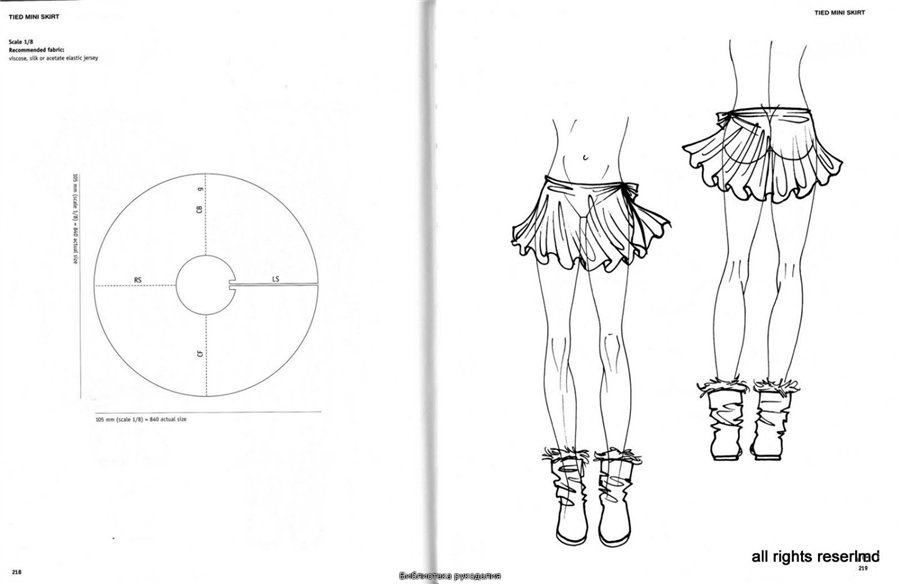 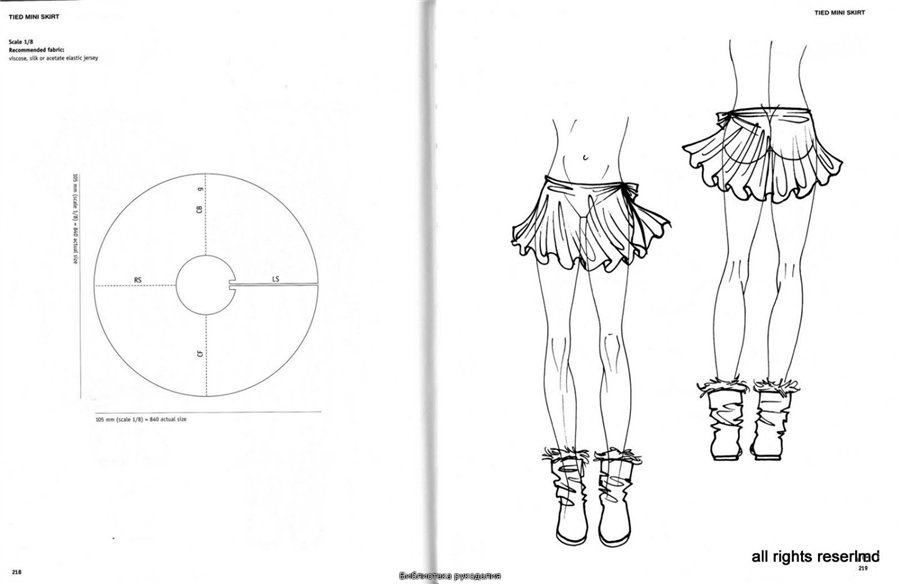 Предметно-ориентированные цели урока:      - освоение приемов расчета и построения конических  юбок;      - совершенствование навыков самостоятельной и    групповой работы  учащихся;      - формирование навыков  выполнения  сравнительного анализа  моделей юбок;      - закрепление навыков вычисления площади геометрических фигур;
Этапы процесса создания моделей одежды :
1 этап - создание эскиза  модели
2 этап - расчет и построение конструкции
3 этап - раскрой изделия 
4 этап - процесс изготовления изделия
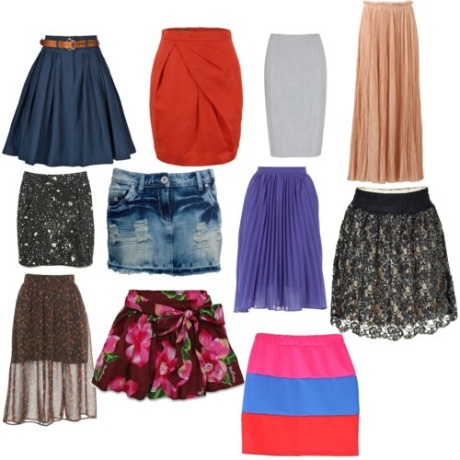 ромб
круг
прямоугольник
трапеция
квадрат
3-?
2-?
1-?
4-?
5-?
1) S=а²; 2) S=а·b; 3) S=πr²; 4) S=½d1·d2; 5) S=½h·(a+b)
В
А
О
С
Процесс конструирования состоит из следующих видов  работ:
1. Измерение фигуры человека – снятие мерок.

2. Расчет конструкции по формулам.

3. Построение чертежа основы.

4. Нанесение  модельных особенностей.

5. Изготовление лекал.

6. Раскрой изделия.
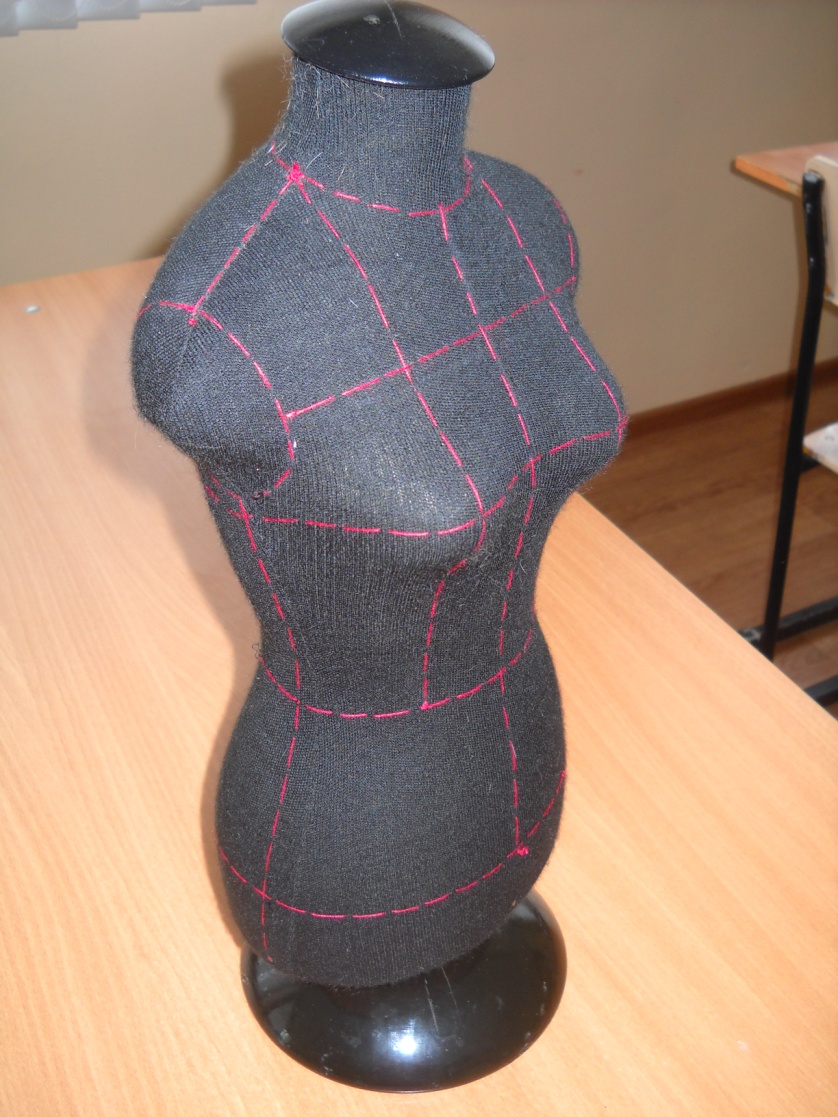 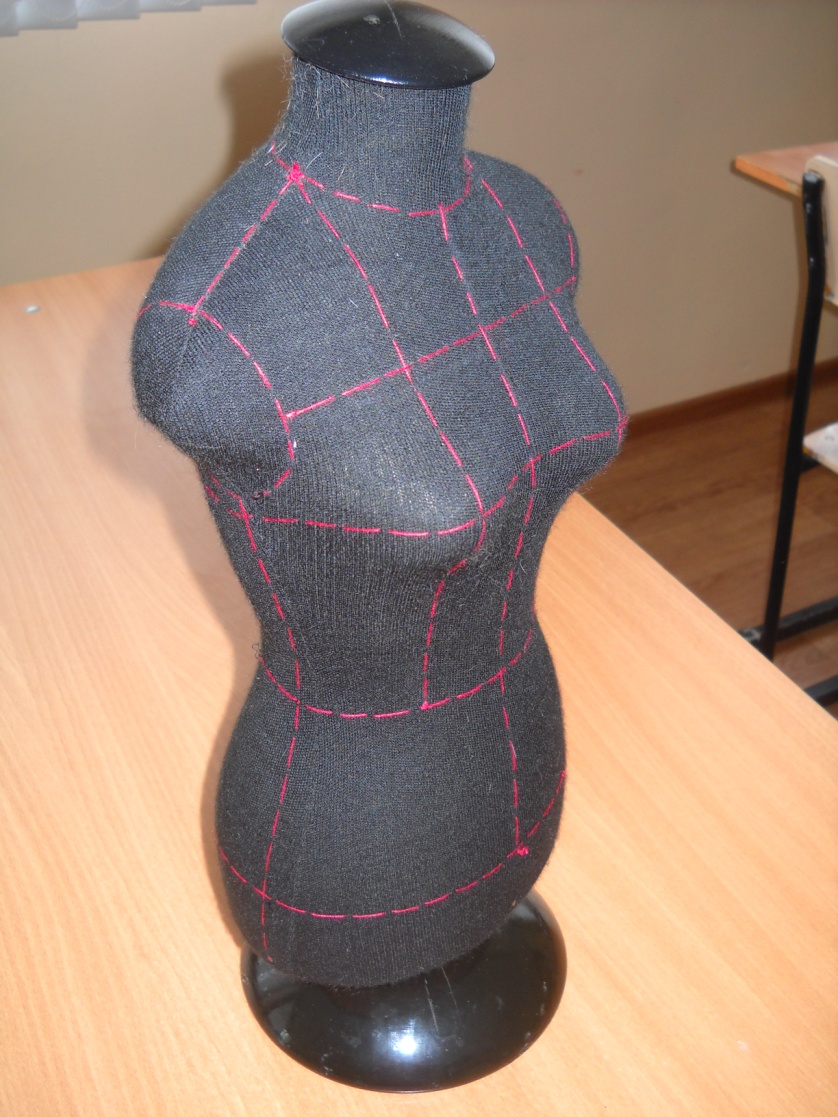 Измерения фигуры для построения  конструкции 
 юбки «солнце»: 

Ст = 32 см; 

 Ди=50 см; 

 К= 0,32
Расчет  построения конической юбки «солнце»
Построение линии середины переднего и заднего полотнищ юбки
Построение линии талии
Построение линии низа юбки ( нижнего среза)
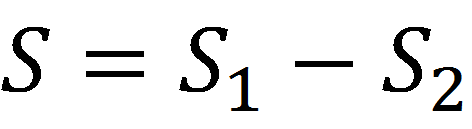 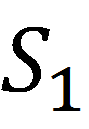 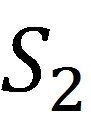 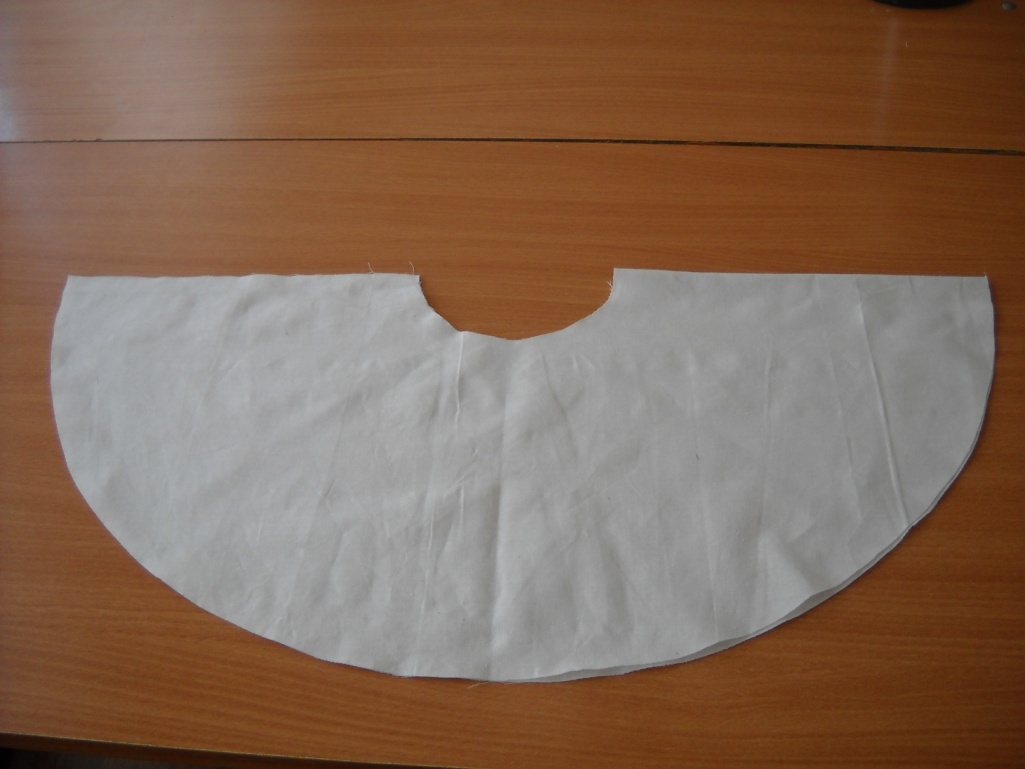 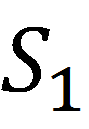 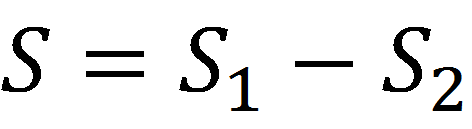 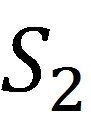 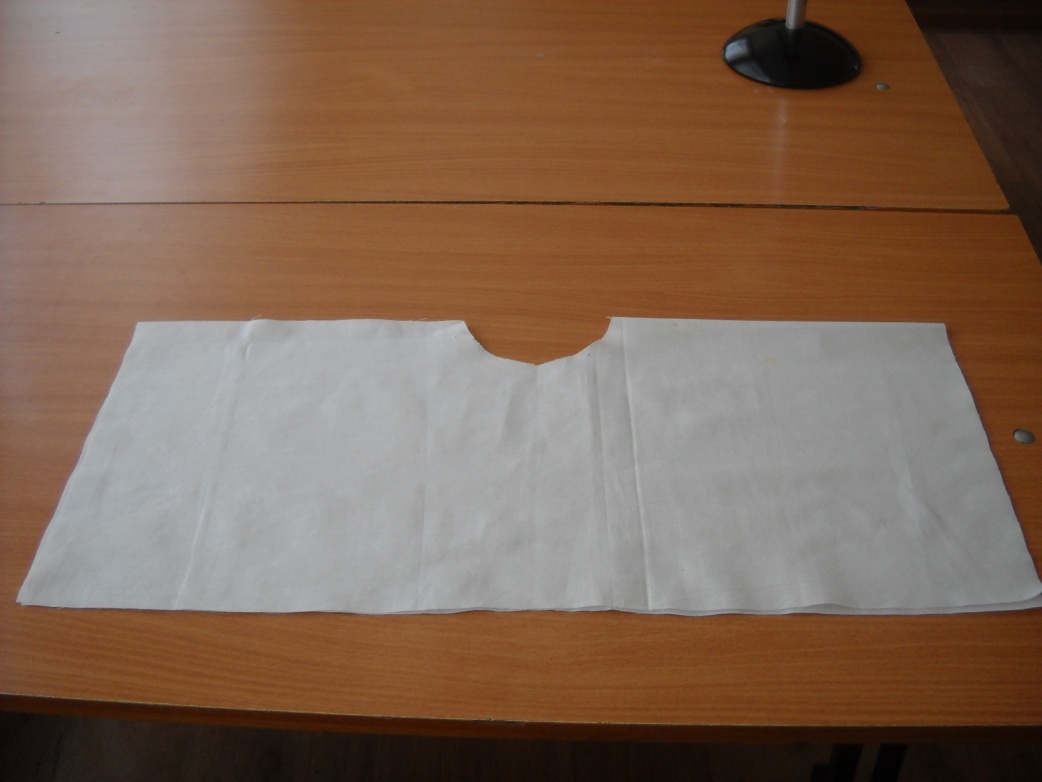 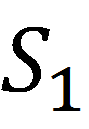 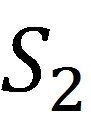 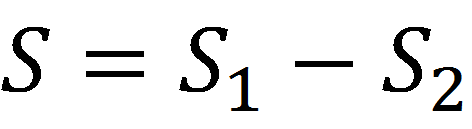 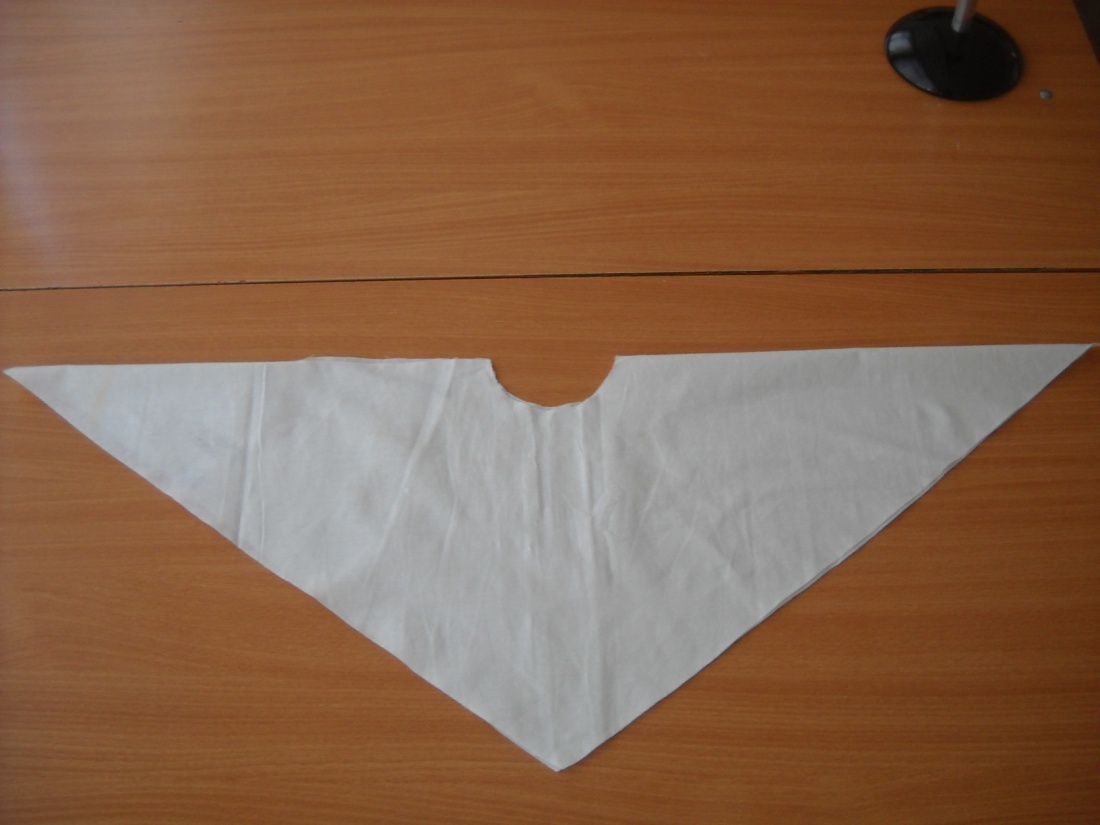 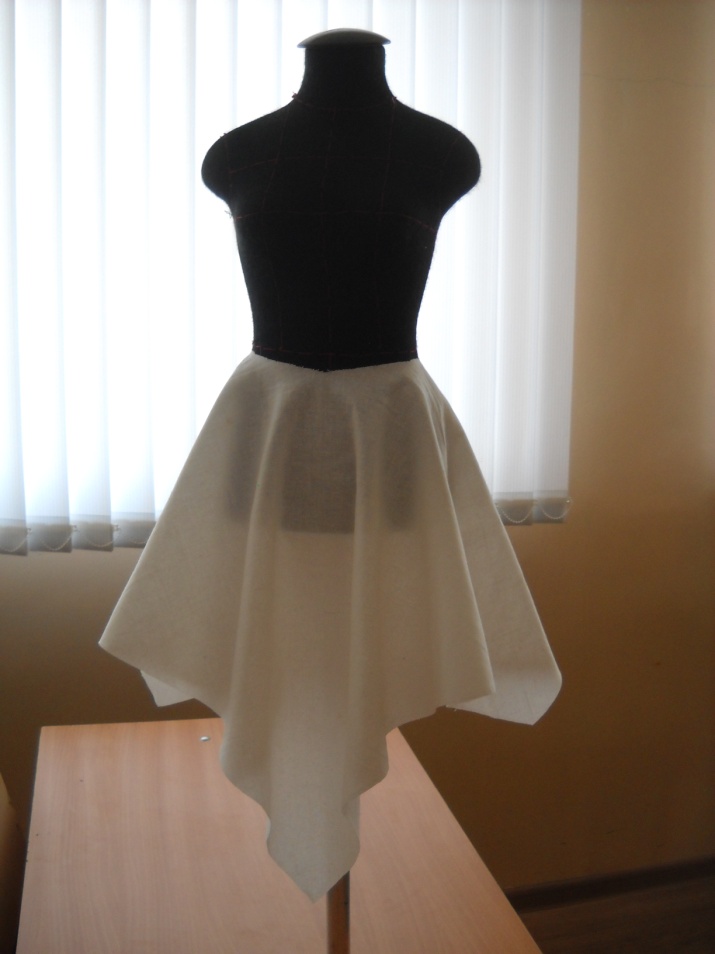 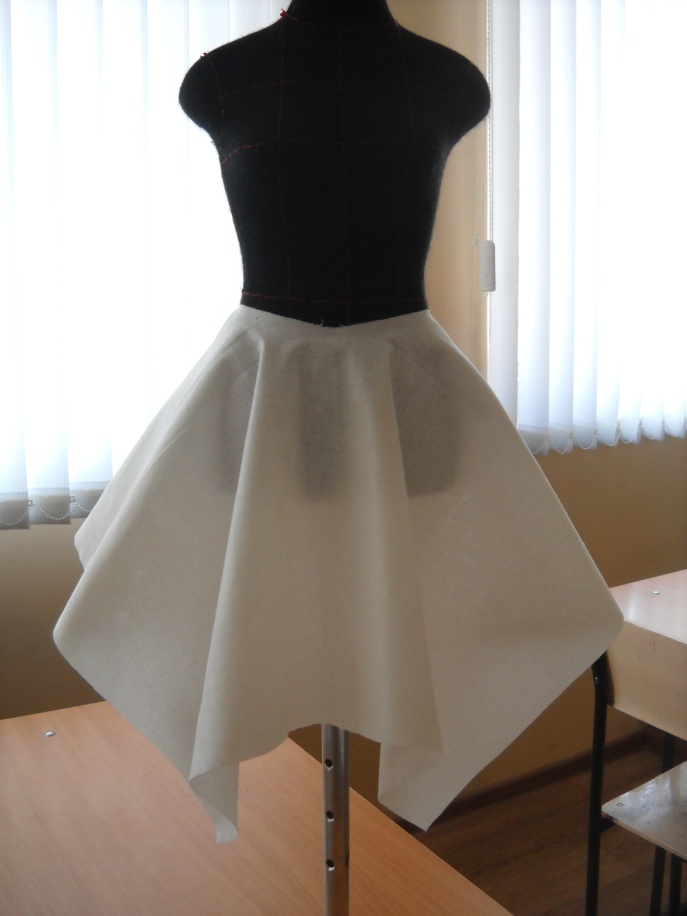 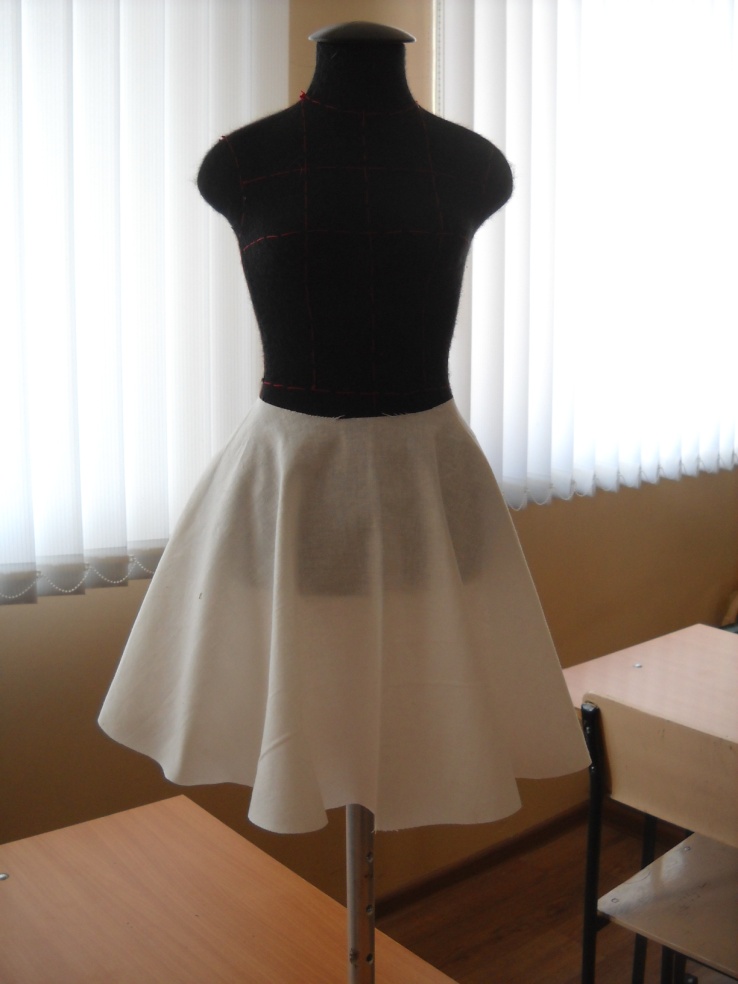 Оцени свою работу на уроке
Посмотри внимательно  на мишень. Каждый сектор имеет  оценку твоей работы на уроке.
 
   Оцени свою работу   меткой  «+», которую поставь  в  каждый сектор. 
 
   Чем ближе к центру мишени ты поставишь  «+»,  тем лучше твой результат работы на уроке.
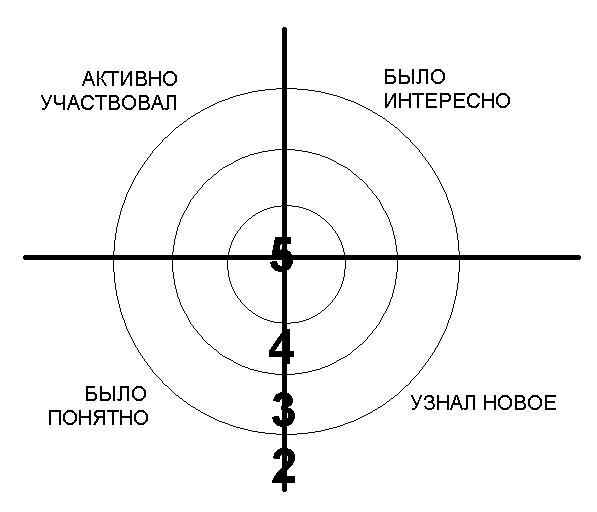